Қазақстан Республикасы
Білім және ғылым министрлігі
Оқулықтардың сапасы және жалпы орта, техникалық және кәсіптік білім беру ұйымдарын оқулықтармен қамтамасыз ету туралы
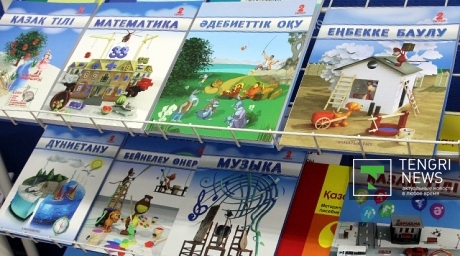 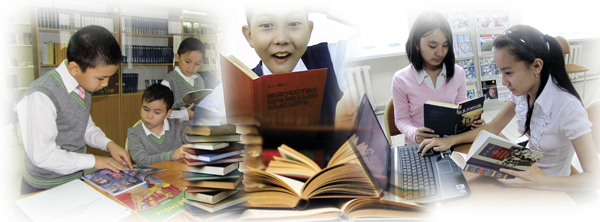 Астана-2015
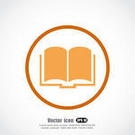 Оқу басылымдарының тізбесі
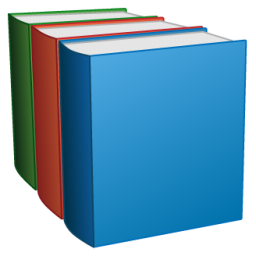 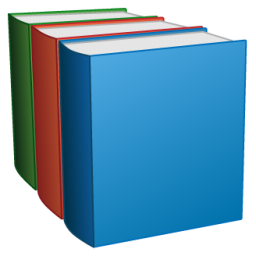 693 оқулық аталымы
Оқыту қазақ тілінде жүргізілетін мектептер үшін
Оқыту орыс тілінде жүргізілетін мектептер үшін
363 аталым
330 аталым
2
Тізбе бір оқу пәнінен 5 баламалы оқулыққа дейін енеді
4 балама оқулық
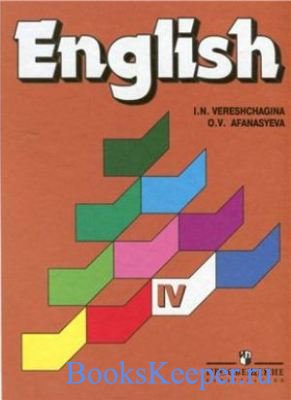 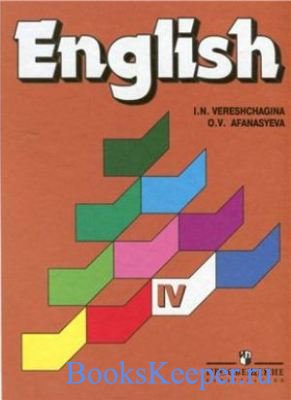 5   балама оқулық
1-сынып
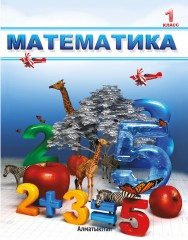 2, 3-сыныптар
4 балама оқулық
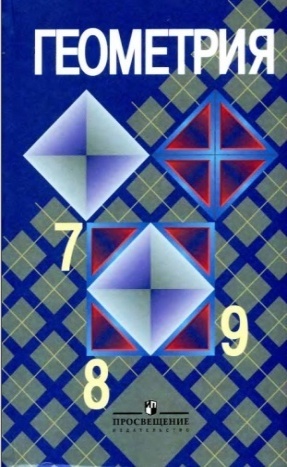 4 балама оқулық
1, 2-сыныптар
8-сынып
Бір пәннен баламалы оқулықтар мен ОӘК-тің орташа саны 2-3 аталымды қамтиды.
Баламасыз оқулықтар да бар: барлық сыныптар бойынша Өзін-өзі танудан, 5,6,11-сыныптарға француз және неміс тілдерінен, 6-11-сыныптарға Қазақстан тарихынан және т. б.
3
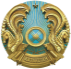 Мемлекеттік жалпыға міндетті білім беру стандарты



2012 жыл
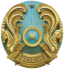 Жалпы білім беретін пәндер бойынша үлгілік оқу бағдарламалары


2013 жыл
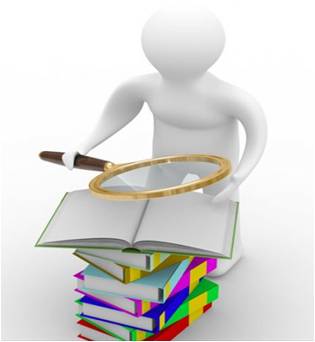 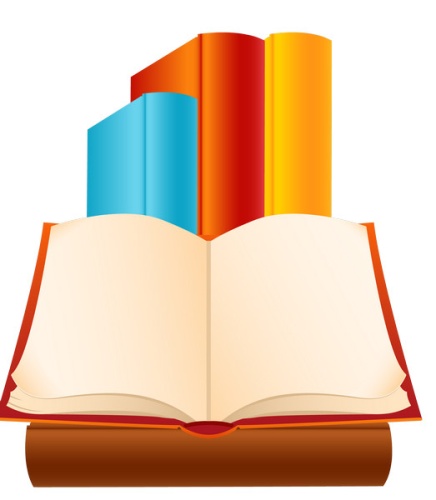 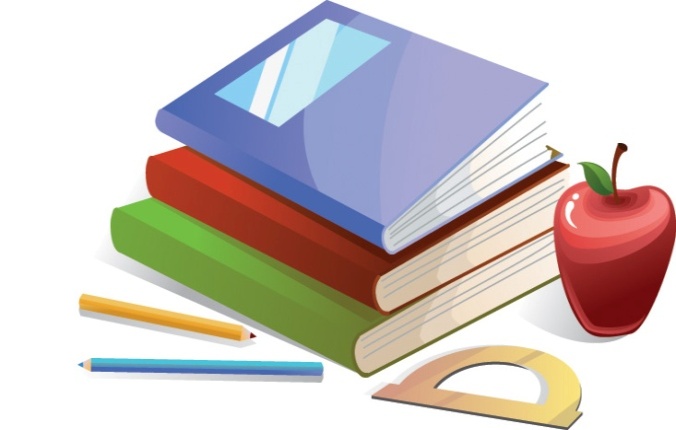 2,3, 4, 5, 6,9,10 және                     11-сыныптарға арналған оқулықтар әзірленді
4 жылда бір рет
1, 7 және                            8-сыныптарға арналған оқулықтар сараптамадан өтуде
4
Білім беру органдарының баспалармен жасаған шарттарының 2015 жылғы 15 мамырдағы саны
5
Жергілікті атқарушы органдардың оқулық қажеттілігін жоспарлаудағы осал жұмысының мәселесін шешу керек
Оқулықты сатып алуды жеткіліксіз мөлшерде (2374,5 млн. теңгеге) қаржыландыру –мектептерді оқу әдебиетімен толық қамтамасыз етпеудің басты себебі
Әкімдіктер жауапты орындаушыларын халық көші-қоны мен өсіміне қарай жоспарлау тәжірибесіне жылда үйретуі қажет
6
Жүйе мәселелері
1.
2.
Мектептерге арналған оқу әдебиеті авторларының қартаюы
Тиісті біліктілікке ие авторлар мен сарапшылардың тапшылығы
Шешім: 2014 жылы Оқу материалдарын әзірлеу жөніндегі халықаралық ассоциациясының (MATSDA) қатысуымен авторлар мен сарапшылар екі рет оқытудан өтті.
Оқу әдебиетінің сарапшылары кезең-кезеңмен сертификаттаудан өтетін болады
7
Оқулық сараптамасының сапасын арттыру мақсатында:
Бұның барлығы Оқулықтарды әзірлеу, сараптамадан және сынақтан өткізу Қағидасында қарастырылған
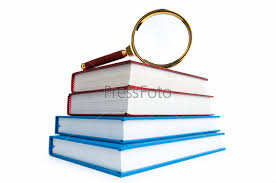 8
Оқулыққа қойылатын жаңа талаптар
Тұжырымдамалық негіздер:
түйінді дағдыларды, атап айтқанда, зерттеу, сын тұрғысынан ойлау, білімді шығармашылықпен қолдану, проблемаларды шешу дағдыларын дамыту
жеке тұлғаға бағытталған көзқарас
жүйелік көзқарас
құндылықтар, педагогикалық ұстанымдар, дағды дамыту мен тәрбиеге басымдық
Құрылымына қойылатын талаптар:
белгіленген формат
модульді ұстаным
мәтінді саралау
оқыту мақсаттары (білім-түсінік- қолданыс-талдау-жинақтау) таксономиясына сай деңгейлік тапсырмалар мен жаттығулар
оқыту нәтижелерін өздігінен бағалауға арналған диагностика 
нақты оқыту тапсырмаларын орындауға бағытталған иллюстрациялар және фотосуреттермен безендіру

Мазмұнына қойылатын талаптар:
ғылымилылық
мазмұнның проблемалы сипаты
жас ерекшелігін ескеру
тәжірибеге бағытталғандық (функционалды сауаттылықты дамыту)
пәнаралық және пәнішілік байланыс
9
Мектептерге оқулық жеткізу және мектеп кітапханаларының қорын жаңарту
Қолданылған шаралар
ҚР «Мемлекеттік сатып алу туралы» Заңының 3-бабына сәйкес оқулықтарды тасымалдау мемлекеттік сатып алу нормаларымен реттеледі. Оқулықтарды жеткізу тетігін өзгерту үшін «Мемлекеттік сатып алу туралы» Заңға өзгерістер енгізіп, бюджеттен қосымша қаржы бөлу қажет
10
Кітапханалар қорын толықтыру және жаңарту
БҒМ әзірлеген Кітапханалар қорын қалыптастыру нұсқаулығында мыналар көзделген:
оқулықпен толықтыру, жаңарту және тозғандарын шығару тетігі
кітап қорын сақтау шаралары
қорды халық көші-қоны мен өсімін ескеріп жаңарту және толықтыру
Оқулықтардың жетіспеуі 
жоспарланған қаржының
жергілікті атқарушы органдар бюджетіне толық төленбеуіне байланысты (70-80%)
Әкімдіктер пайдаланылған оқулықтарды сатып алуға мүмкіндік беретін қаржыны бюджетте жоспарлау мәселесін қарастыруы керек
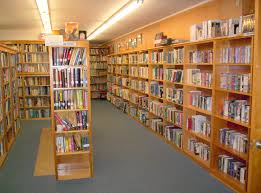 11
Мектептерді оқулықпен қамтамасыз ету үдерісін толықтай бақылауды жүргізу
12
Білім мазмұнын жаңарту
Әрбір сыныпқа арналған жинақта: Оқулық; Мұғалімге арналған әдістемелік құрал;
Жұмыс дәптерлері;
Дидактикалық материалдар жинағы; Лексикалық минимум (сөздік)  бар
Сынақ  30 пилоттық мектептерде
Қазақ тілінің деңгейлік оқулықтары
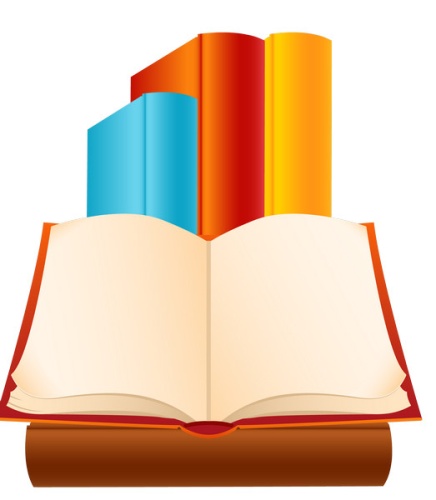 1-11-сыныптар
13
ТжКБ ұйымдарының оқу әдебиеттерімен қамтамасыз етілуі
ТжКБ оқу орындарының жалпы кәсіптік және арнайы пәндер бойынша оқу әдебиеттерімен қамтамасыз етілуі 95 пайызды құрайды.
14
Жаңа кәсіптік стандарттарға сай ТжКБ жүйесі үшін оқу әдебиеттерін әзірлеу
2013-2014 жж. 
жеке баспалық жобаларды іске асыру арқылы ТжКБ үшін 147  оқу әдебиеті әзірленді
2009-2013 жж.  ТжКБ14 бейіні бойынша 1560 оқу әдебиеті әзірленді
1942,7 млн.теңге сомасына қосымша 1700  оқу әдебиетін әзірлеу қажет
15
15 ресурстық оқу орталығының базасында модульдік құрылымы бар оқу әдебиеттерін әзірлеу
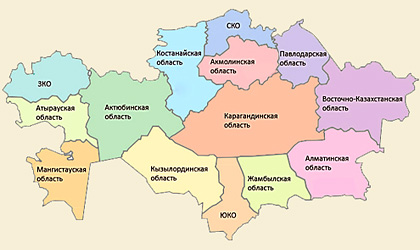 - Колледждердің саны
1
1
1
1
2
1
г.Астана
3
1
2
г.Алматы - 2
РОО қызметінің бағыттары:
 оқушыларға кәсіптік бағдар беру және  оқыту 
 модульдік оқу бағдарламаларын іске асыру және модульдік құрылымы бар оқу әдебиеттерін әзірлеу  
 кәсіптік даярлау, қайта даярлау және біліктілікті арттыру  
 кәсіптік даярлықты бағалау 
 жаңа оқыту технологияларын сынақтан өткізуге, білім берудің жаңа мазмұнын енгізуге бағытталған оқу бағдарламалары мен жоспарларды әзірлеу
 оқу-өндірістік шеберханалардың өндірісін және өнімдерін өткізуді ұйымдастыру
16
Жоспарланған іс-шаралар
Білім беруді дамытудың 2011-2020 жж. арналған мемлекеттік бағдарламасының 2-кезеңін жоспарлау аясында оқулық сапасы және онымен қамтамасыз ету мәселелері талданатын болады
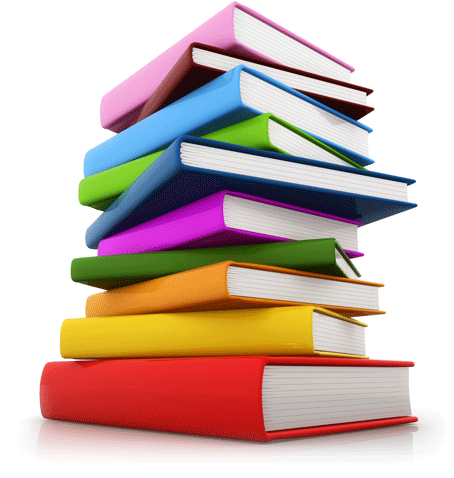 Озық әлемдік тәжірибені ескере отырып, алдағы 5 жылға іс-шаралар көзделетін болады
17
Назарларыңызға рақмет!